ГЛАГОЛКАК ЧАСТЬ РЕЧИ5 класс      Федорова Е.А. учитель русского                                             языка и литературы
Глагол– самая огнедышущая часть речи, самая живая и яркая. В глаголе струится  самая алая, самая свежая, артериальная кровь  языка.  Да ведь и назначение глагола – выражать само действие!
А. Югов
Цель (чего я хочу  добиться на уроке)
Режиссёр  — постановщик спектакля, кинофильма, видеоклипа, эстрадно-концертной программы, телевизионных и радиопрограмм , циркового представления, оперы. 

		Мультипликация – съёмка отдельных рисунков, изображающая последовательность движений, что создает иллюзию движения неподвижных объектов.
Ожегов С.И., Шведова Н.Ю. «Толковый словарь русского языка»
Глагол – это  самостоятельная часть речи, которая отвечает на вопрос что делать? что сделать?  обозначает: действие предмета, состояние, процесс речи и мысли, проявление или изменение признака, взаимоотношения , движение, различные звуковые явления и т.д.
Образуйте от данных существительных глаголы, объяснить их значение:ГНЕВУЛЫБКАСТРАХТРЕВОГАРАДОСТЬСМЕХ
Кай и Герда шли домой, и по дороге расцветали весенние цветы, зеленела травка.     Вот раздался колокольный звон, и они узнали колокольни своего родного города. Они поднялись по знакомой лестнице и вошли в комнату, где всё было по-старому: маятник  всё так же стучал «тик-так» и стрелка двигалась по циферблату. Но, проходя в низенькую дверь, они заметили, что стали взрослыми людьми. Цветущие розовые кусты заглядывали с крыши в открытое окошко; тут же стояли их детские стульчики. Кай и  Герда сели каждый на  свой стульчик и взяли друг друга за руки. Холодное, пустынное великолепие чертогов Снежной королевы было забыто ими, как тяжёлый сон.
ПРОЧИТАЙТЕ ТЕКСТ и ВЫПОЛНИТЕ ЗАДАНИЯ.1вар.
Укажи синтаксическую роль глаголов во 2 абзаце. Найдите глаголы в прямом и переносном значении. 2 вар. Подберите  синонимы  и антонимы к глаголам, выделенным в тексте.
3 вар.
О чём этот текст?  Какие слова раскрывают его содержание? (тема ) Подчеркните глаголы . Дайте  их  толкование.
Были ли на уроке положительные эмоции? Что нового узнали? Чему научились? Покажите свое настроение (мимика). Посмотрим на свои запланированные задачи в таблице. Что удалось выполнить?
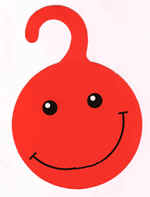 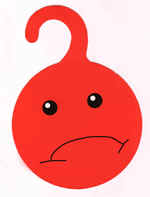 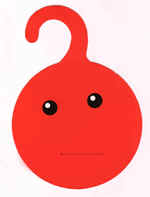 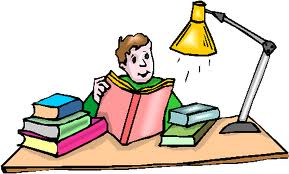 Домашнее задание дается на выбор (разный уровень сложности): 
1.Прочитать правило § 106… и выполнить  упражнение 606
2.

Написать небольшое сочинение «Глагол – знакомый незнакомец», используя все то, что вы знали и чему научились на сегодняшнем уроке.
http://www.orenipk.ru/kp/distant_vk/docs/2_2_1/metod_rus.html
http://kolp-tnschool.edu.tomsk.ru/index.php?option=com_content&view=article&id=222:-q----q&catid=1:2009-10-26-05-09-51&Itemid=2
Дусавицкий А.К., Кондратюк Е.М., Толмачева И.Н., Шилкунова З.И. Урок в развивающем обучении: Книга для учителя. – М.:ВИТА-ПРЕСС, 2008. 
 Петерсон Л.Г., Кубышева М.А., Кудряшова Т.Г. Требование к составлению плана урока по дидактической системе деятельностного метода. – Москва, 2006 г.
 Шубина Т.И. Деятельностный метод в школе.
 Непрерывность образования: дидактическая система деятельностного метода. Москва 2005 .
литература